Most… a…Maginot-akcióavagy a megközelítések újragondolása
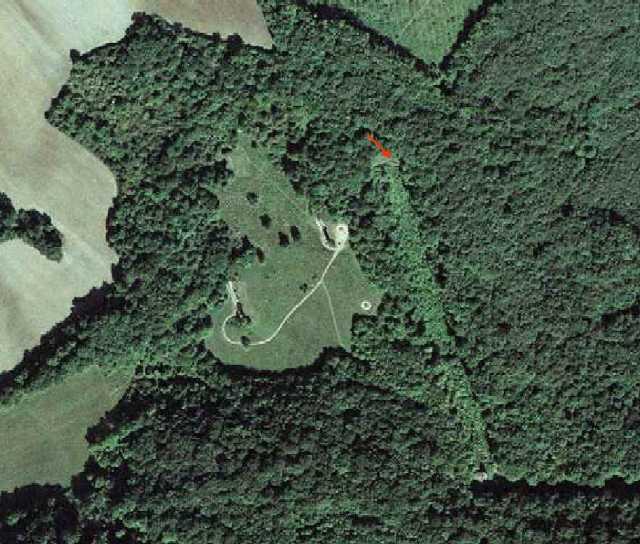 Belinszki Zoltán
oktatási főtanácsadó
Miért kell ez?
A legsikeresebbek így csinálják
Hatalmas lefedetlen terület
Több pénz, kevesebb stressz



Jobb közérzet
Versenyelőny
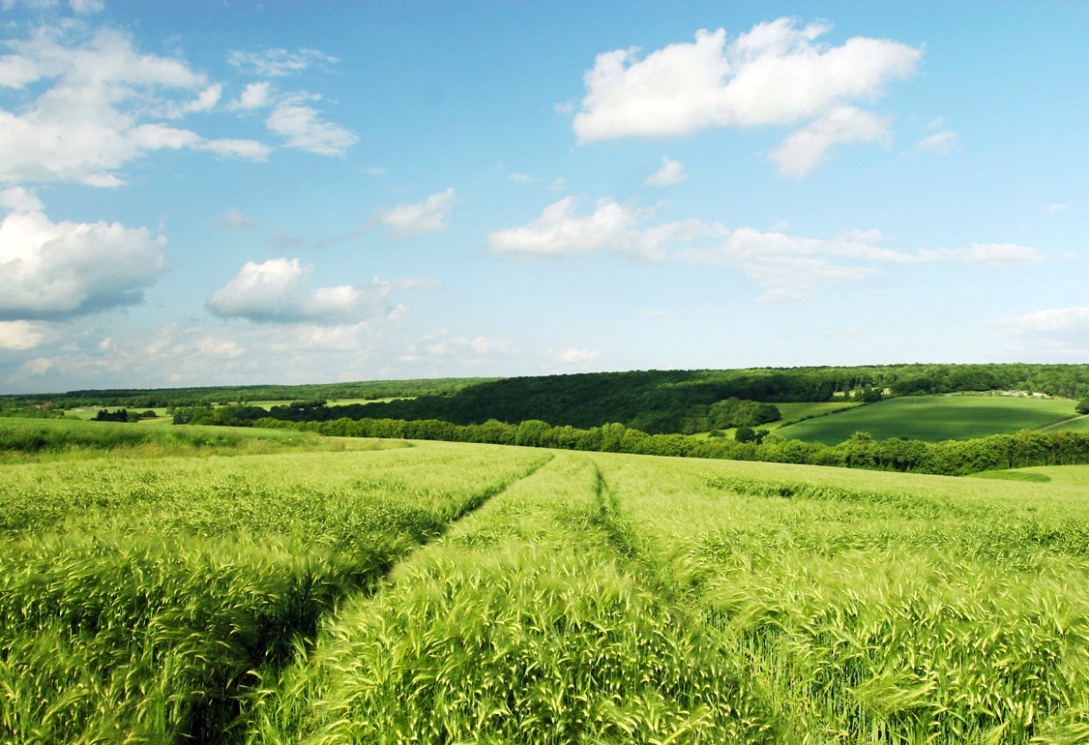 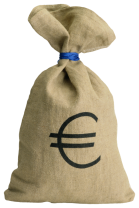 Hol az akadálya?
[Speaker Notes: Anyós előre okos]
Mi az akadálya?
Egy igen költséges tévedés,


ami hosszú távon a praxisodba kerülhet:


összekeverni a címanyaggyűjtést a címanyag minősítésével.
[Speaker Notes: Lehet, hogy a szívedbe nem fér bele mindenki, de a listádba igen.]
Hatalmas termőterület
Ha nem szűröd ki előre, több ezer fős piachoz jutsz.
Kikre gondolok?
Akiket fel sem írtál a listádra
Akiket sohasem mertél hívni
Akik nemet mondtak
Akik igent mondtak
Akiket most fogsz megismerni
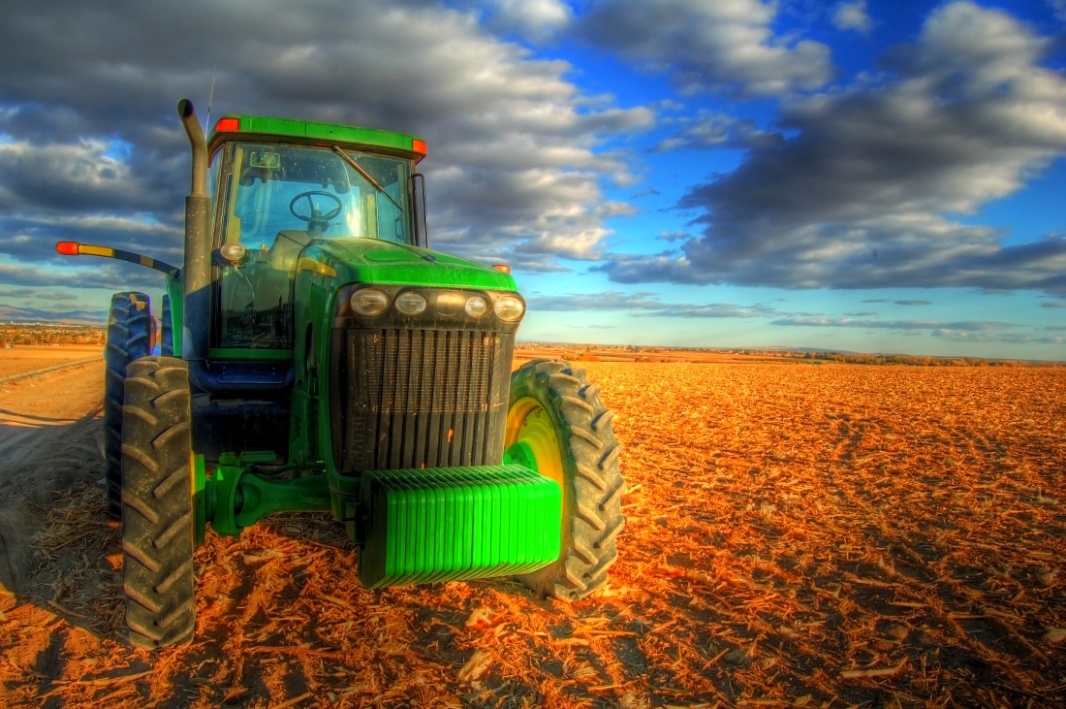 Az információ szerepe
ÜGYFÉL
TÁRGYALTUNK
AJÁNLÁS
SIKERESSÉG
HH
INFORMÁCIÓ
Mit teszünk most?
K1
K1=nincs szakmai talapzat
Nem játszik
K2=célpiacok
Hegyibe, vitézek!
K3=nehéz piacok
Majd holnap.
SZ=szórvány           Mindegy.
L=langyos           Körlevél!
K2
SZ
K3
K3
K2
L
[Speaker Notes: Kerüld ki a saját előítéleteidet!]
Amiért eljöttél
Hogyan lehetne jobban?
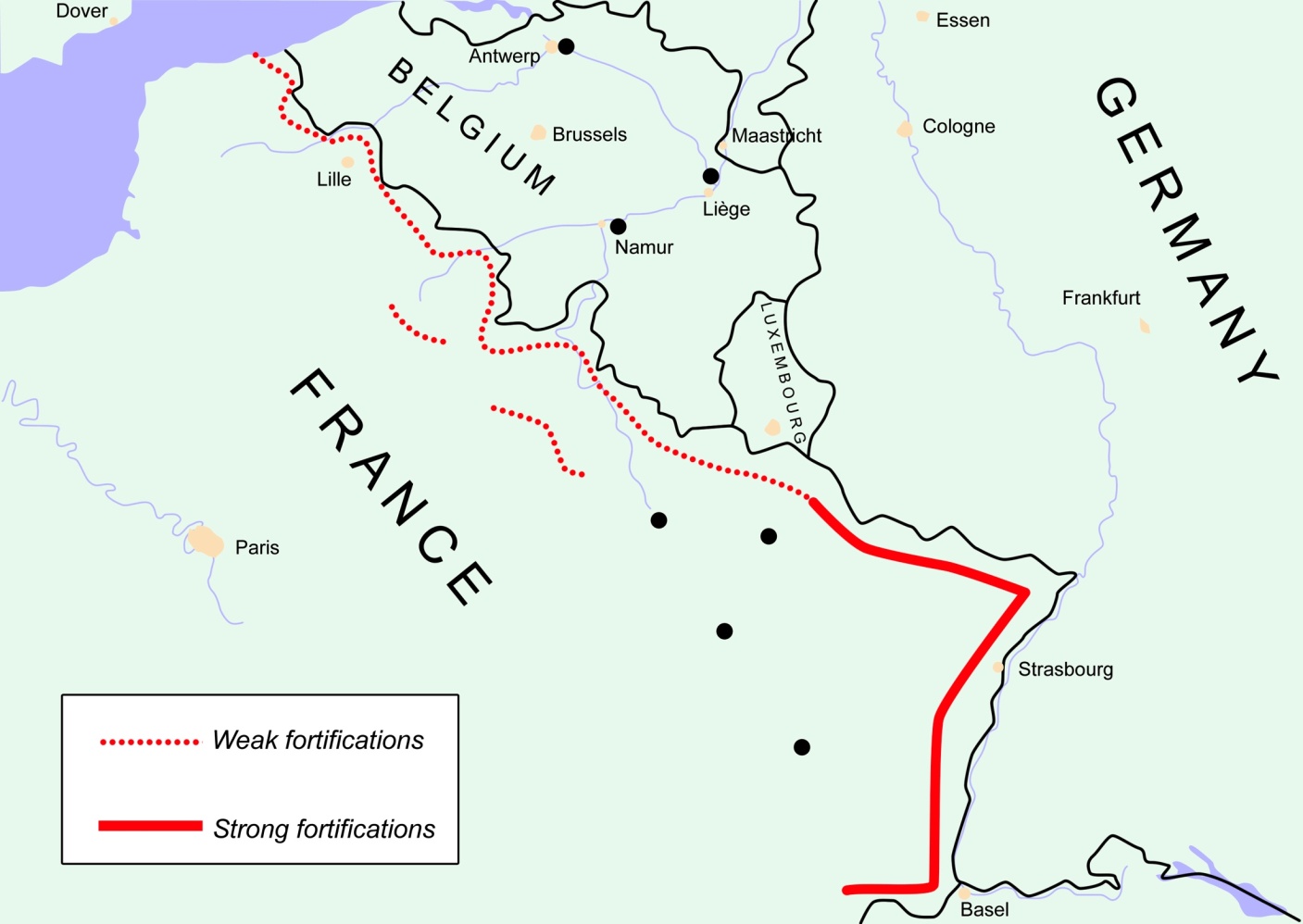 Másként és jobban!
K1
K1=nincs szakmai talapzat
Kezdőknél mentorral!
K2=célpiacok
Hegyibe, vitézek!
K3=nehéz piacok
Kivárás, ajánlás, mentor
SZ=szórvány           Töltés.
L=langyos           Felmelegítés!
K2
SZ
K3
K3
K2
L
[Speaker Notes: Kerüld ki a saját előítéleteidet!]
A célpiac meghatározása
Hol jár a pénz a gazdaságban?



                  Üzenet
                     Út
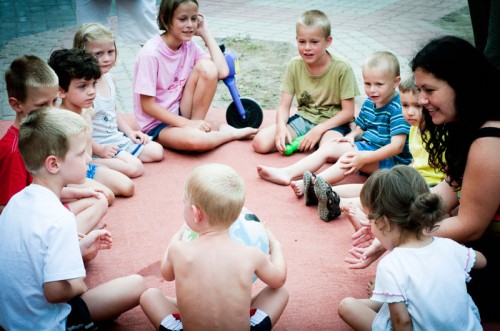 [Speaker Notes: Keszthelyi séta története]
Mire adunk megoldást?
gyermek taníttatás, nyugdíjteremtés, hitelkiváltás, egyke-program, adó-optimalizáció, kulcsember védelem, cafeteria, biztosítéki piac, lojalitás program,  céges örökösödés, családi védőháló, kiadáselemzés, szakmai felülvizsgálat, hagyatéktervezés, női vagyonteremtés, özvegyi nyugdíj kiegészítése, életkezdési támogatás, hitelfedezet, családi járadék, egészségbiztosítás, szingli program, nyugdíjkorhatár csökkentés, baleseti védelem, rettegett betegségek kezelésének támogatása, garantált kibocsátás, befektetés válság idején, költségmegtakarítás, 10%-os €-hozam…
Itt a betakarítás ideje!
Az információk birtokában nagyobb esély célzott üzenetekre.
Személyre szabott megközelítés.
Átgondolt munkamódszer.
Rendszeres és következetes tevékenység.
Ciklikus nekibuzdulások helyett 
folyamatosan jó eredmények.
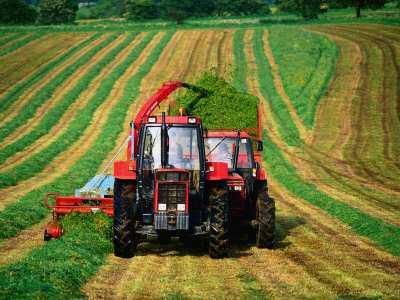 Proaktív kifogáskezelés
0. „Alkalmi süketség” csak 1x!
1. Elfogadás/nyugtázás (a hezitációs szünet kitöltése)
2. Kifogáskezelés
lágy (elhajló/elodázó)
kemény
meghökkentő
3.  Alternatív időpontok
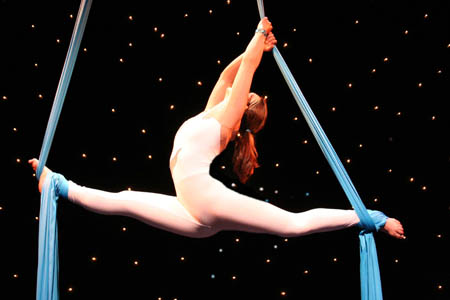 Ezen a piacon
a munka gyümölcsét
valaki mindig learatja:


Mi vagy mások?
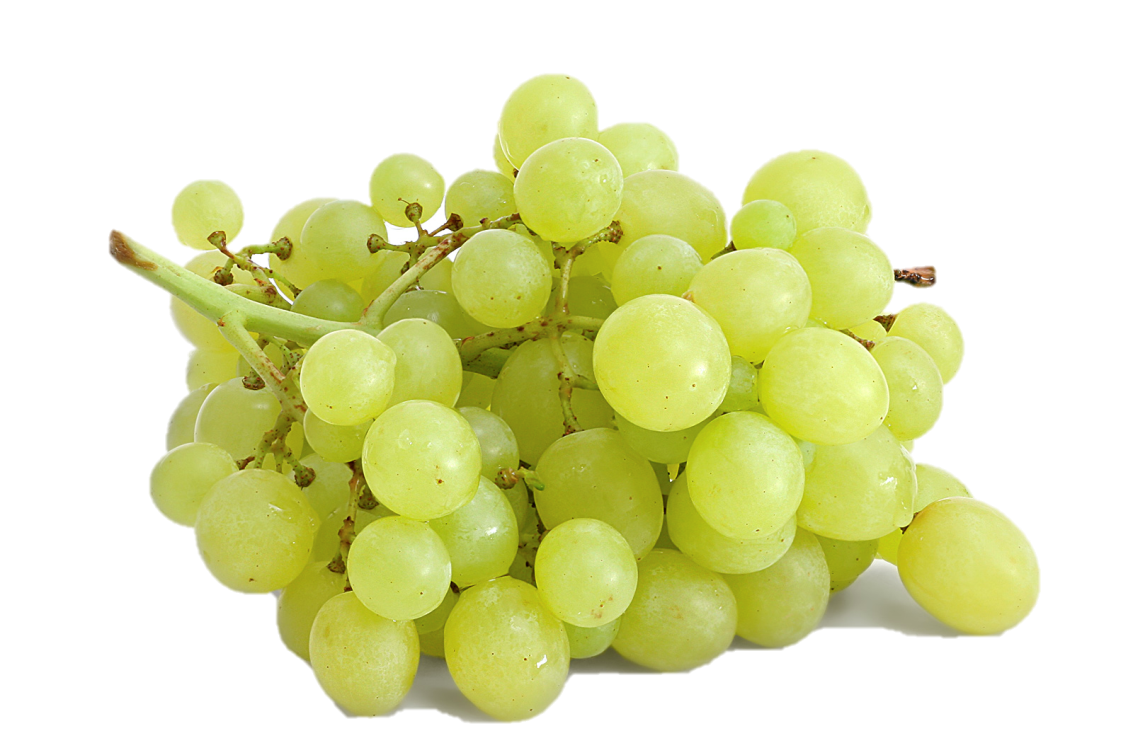 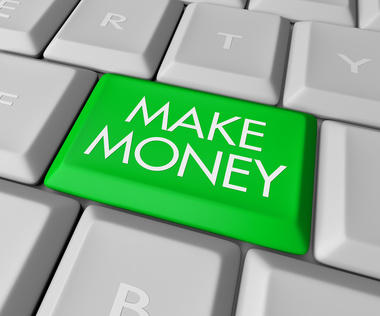